Моя квартира
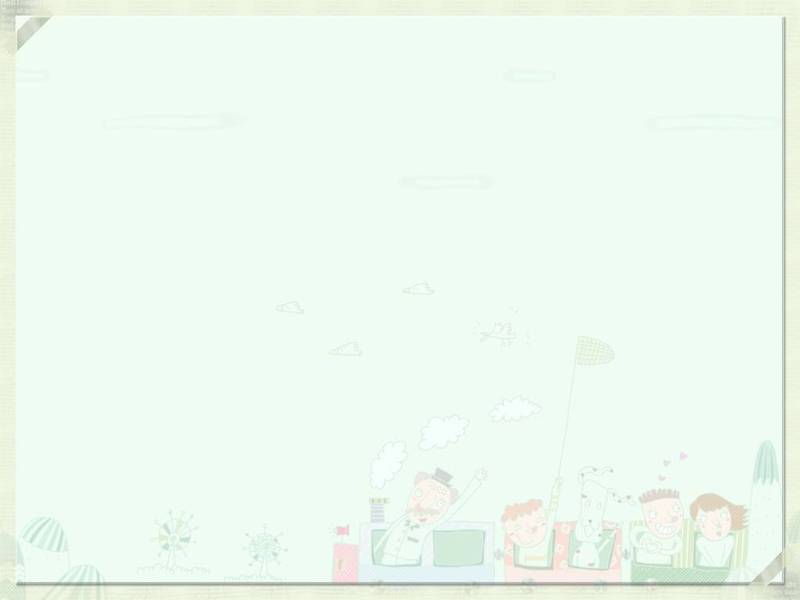 Жилище животных
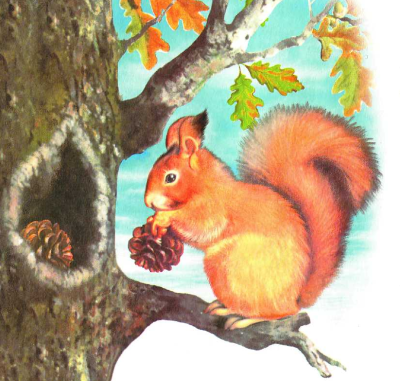 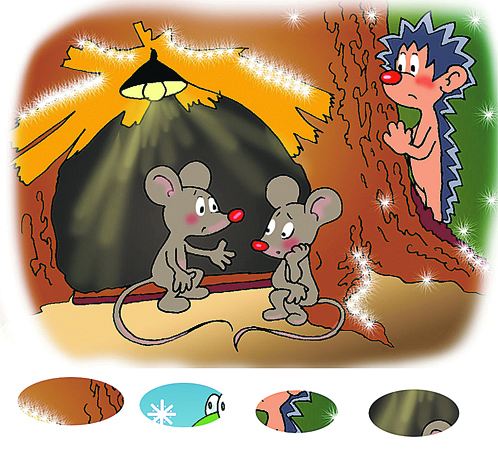 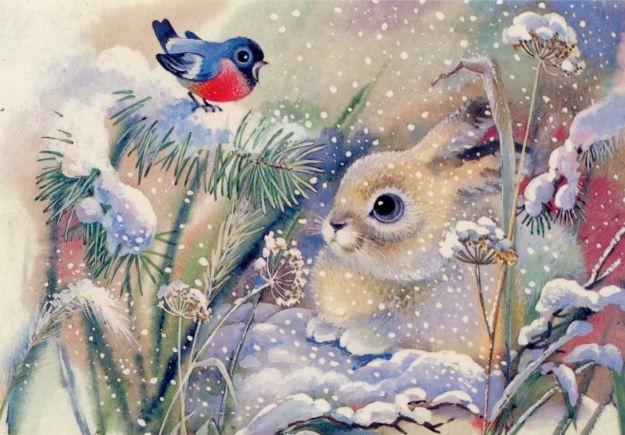 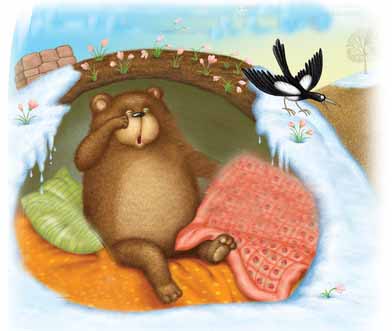 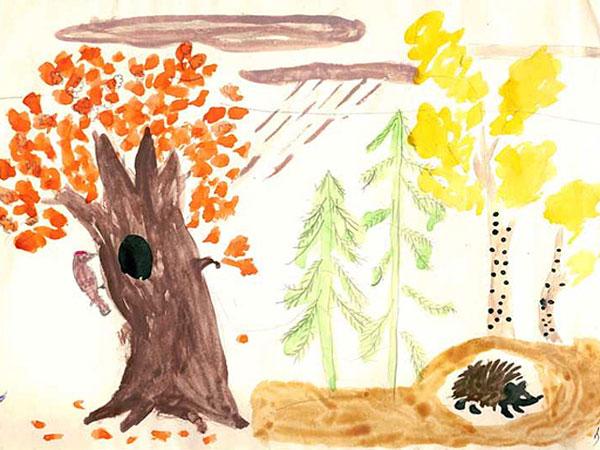 Жилище людей
Квартира
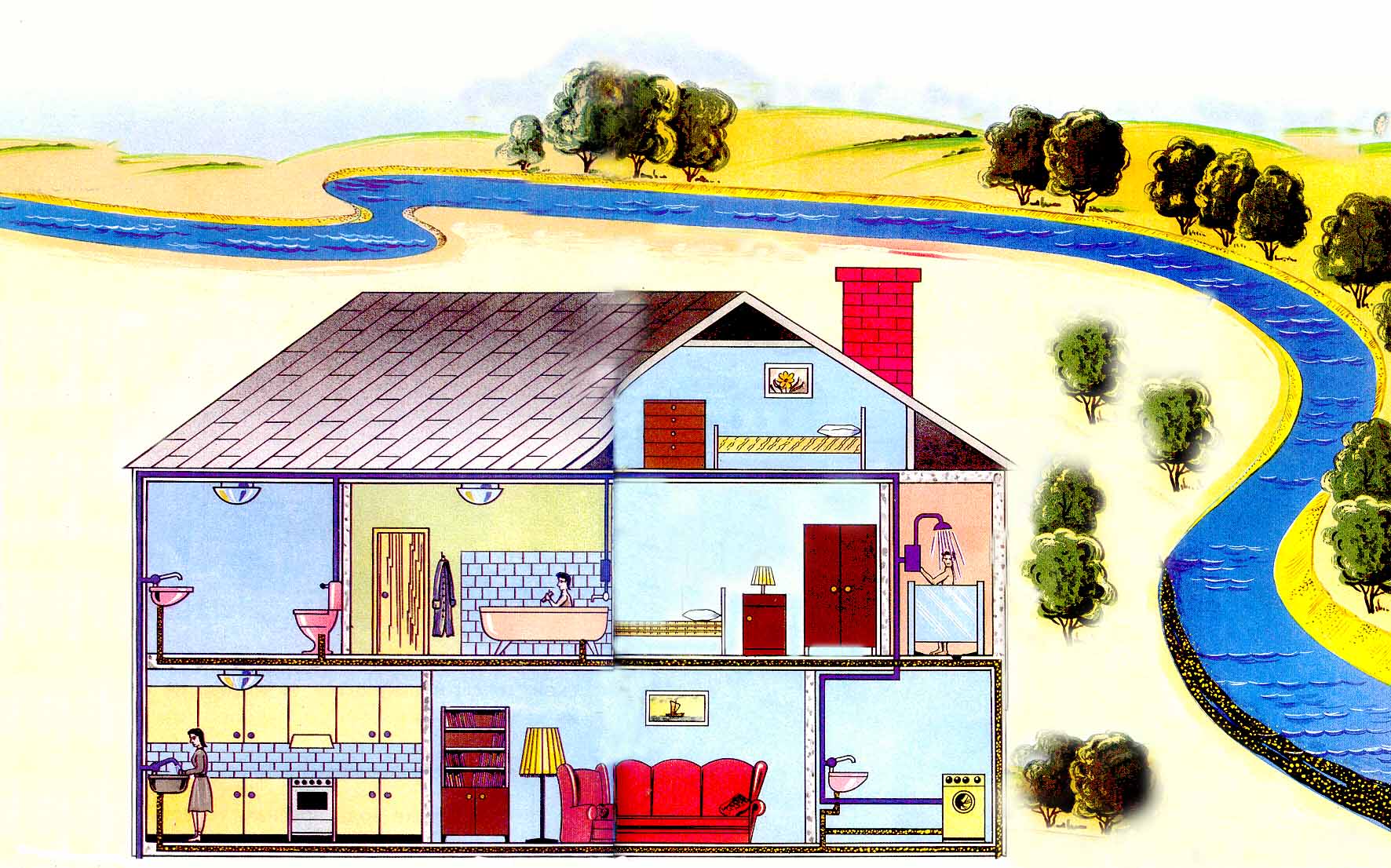 Кухня
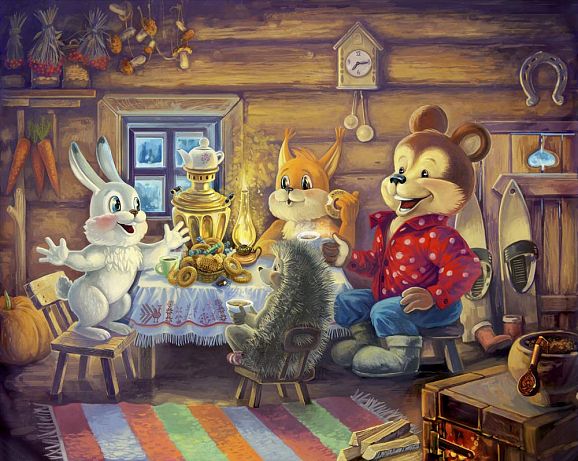 Детская комната и спальня
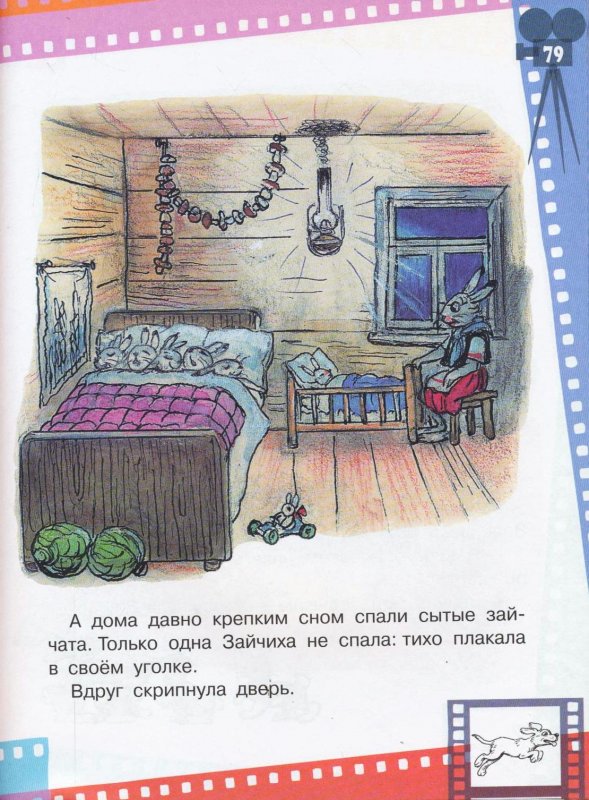 Ванна
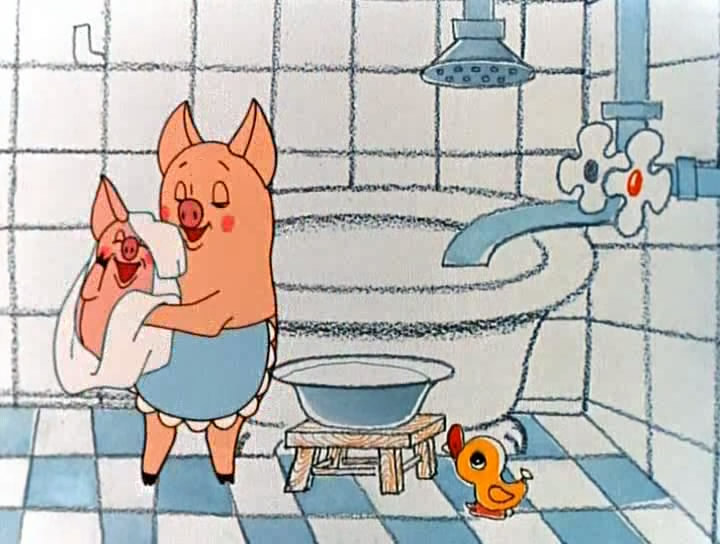 Спасибо за внимание
Работу выполнила Проноза Н.М. воспитатель ГБДОУ №114 Адмиралтейского района Санкт- Петербург 2013г